«Реализация региональных проектов в сфере образования на территории Маслянинского района»
Кудрявцева Татьяна Михайловна, начальник управления образования
администрации Маслянинского района Новосибирской области
Новая школа р.п. Маслянино
ДОЛ «Олимпиец»
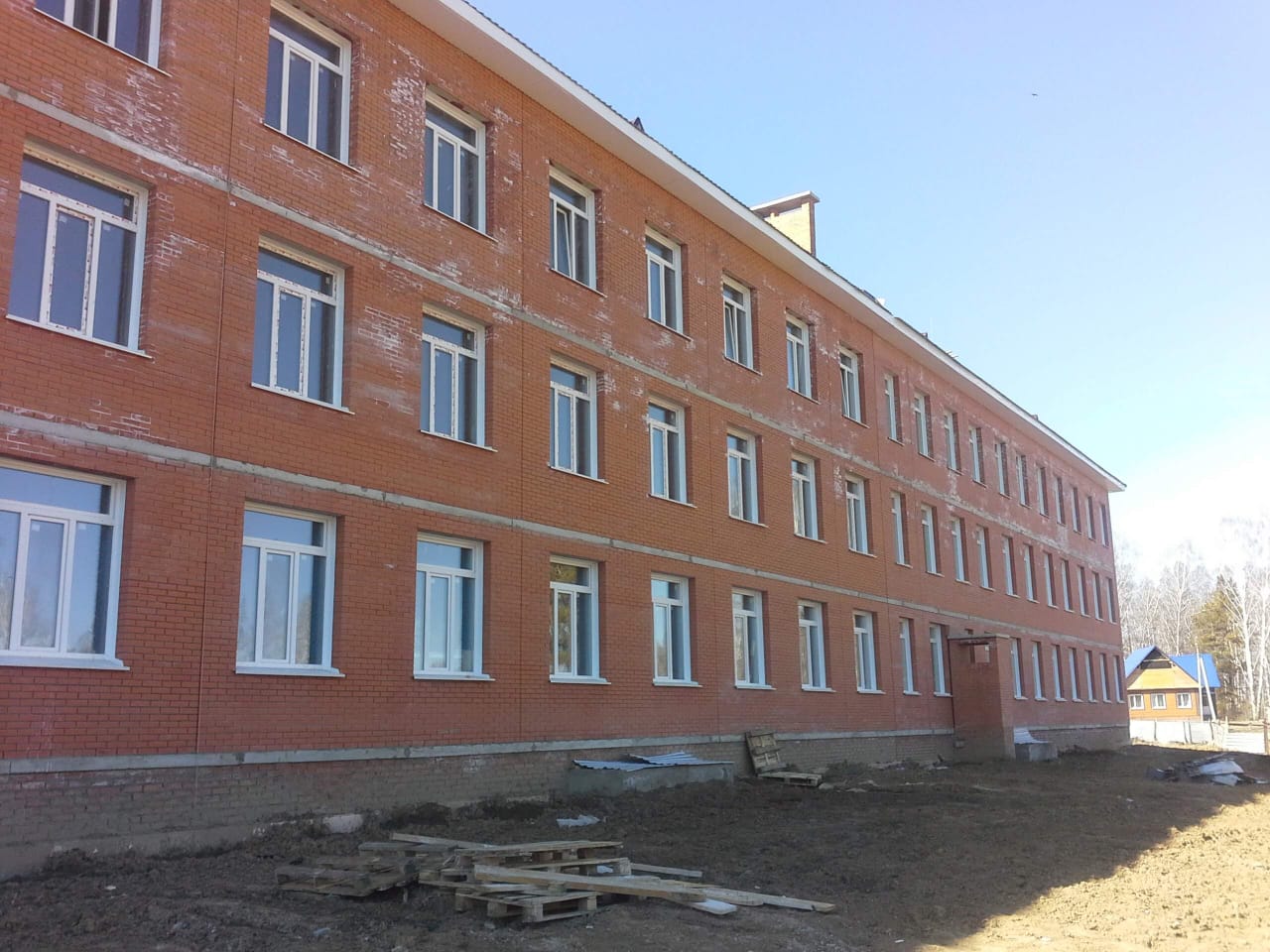 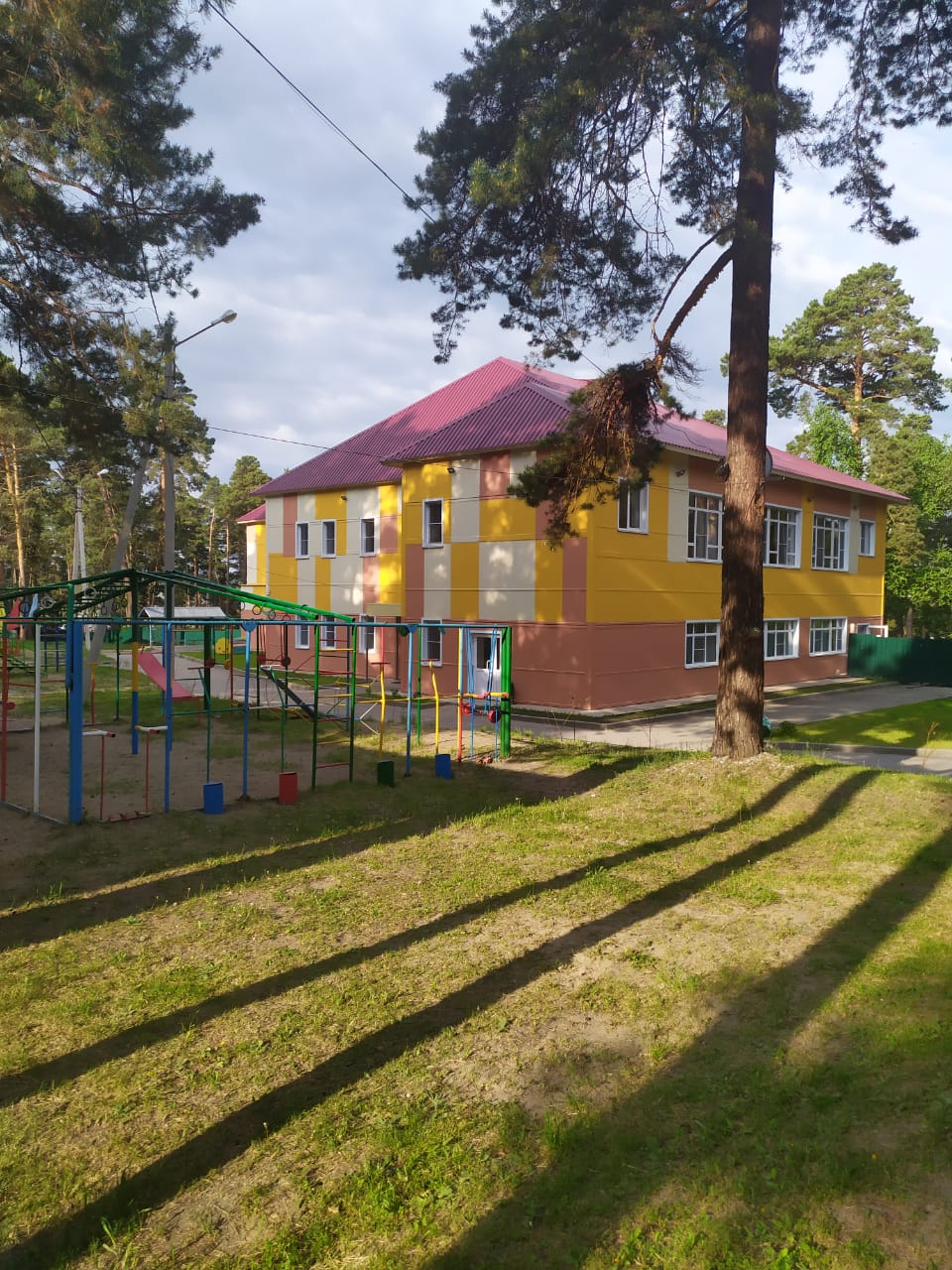 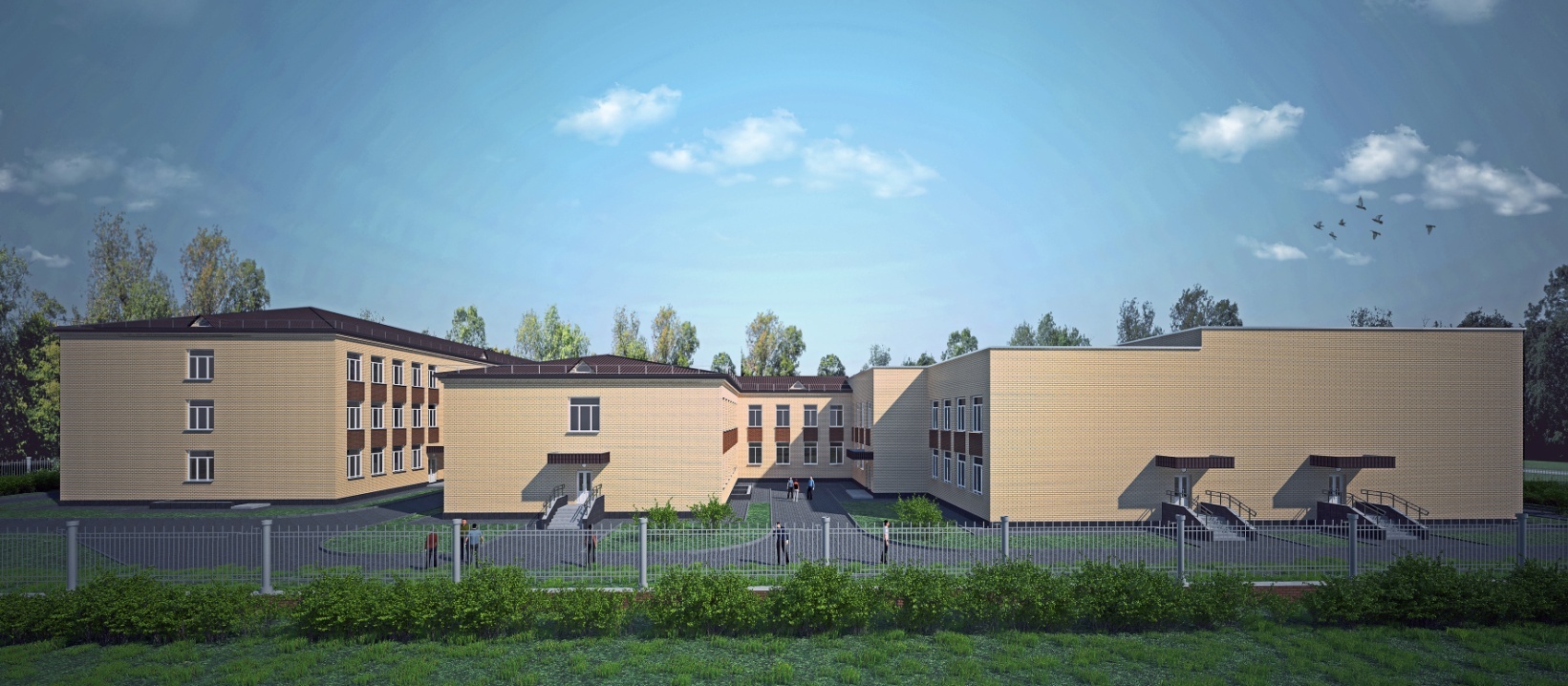 Детский сад «Росинка»
Спортивная школа
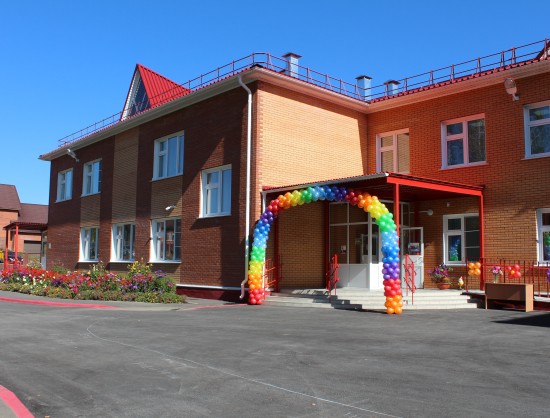 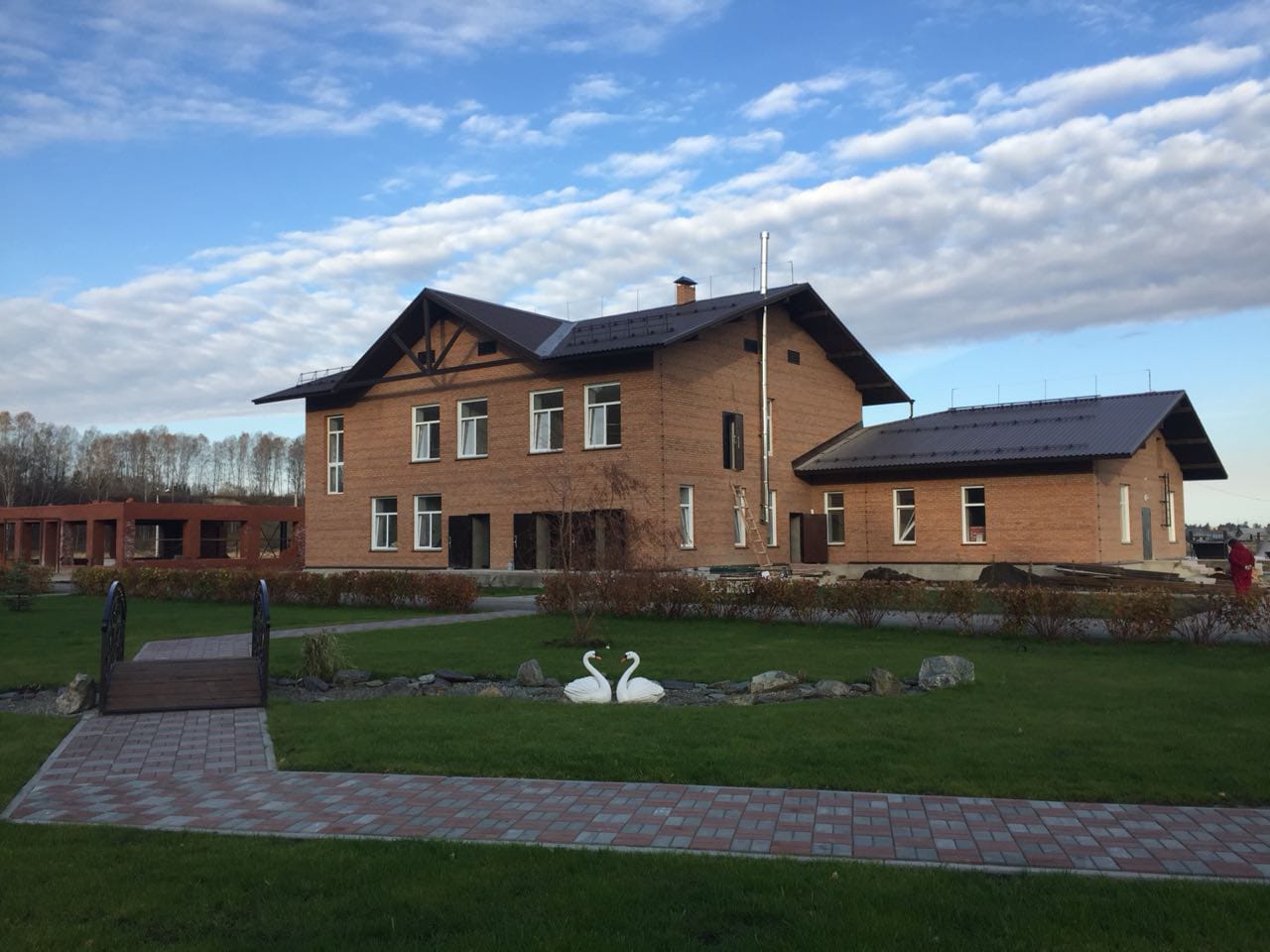 Инициативное бюджетирование
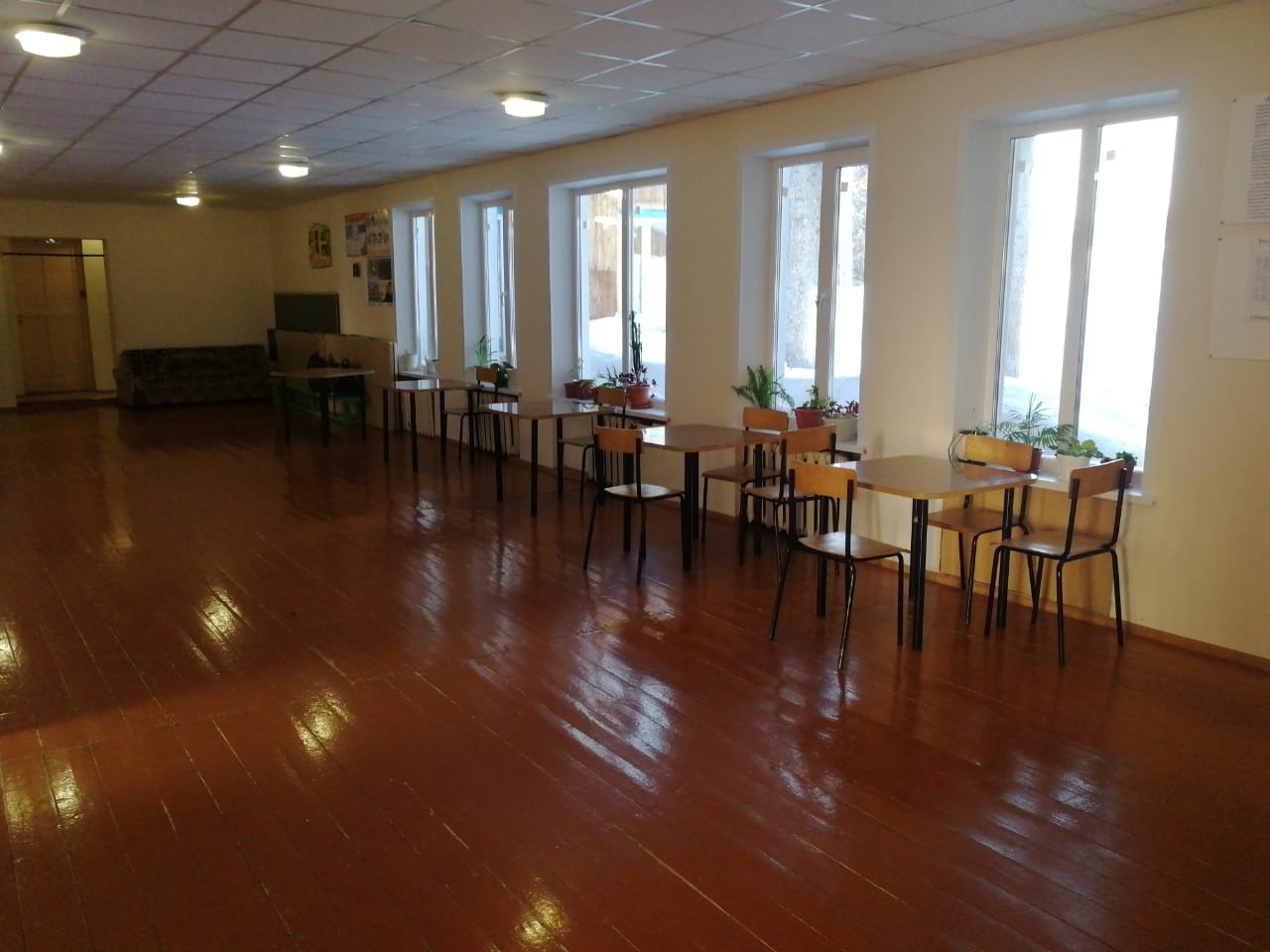 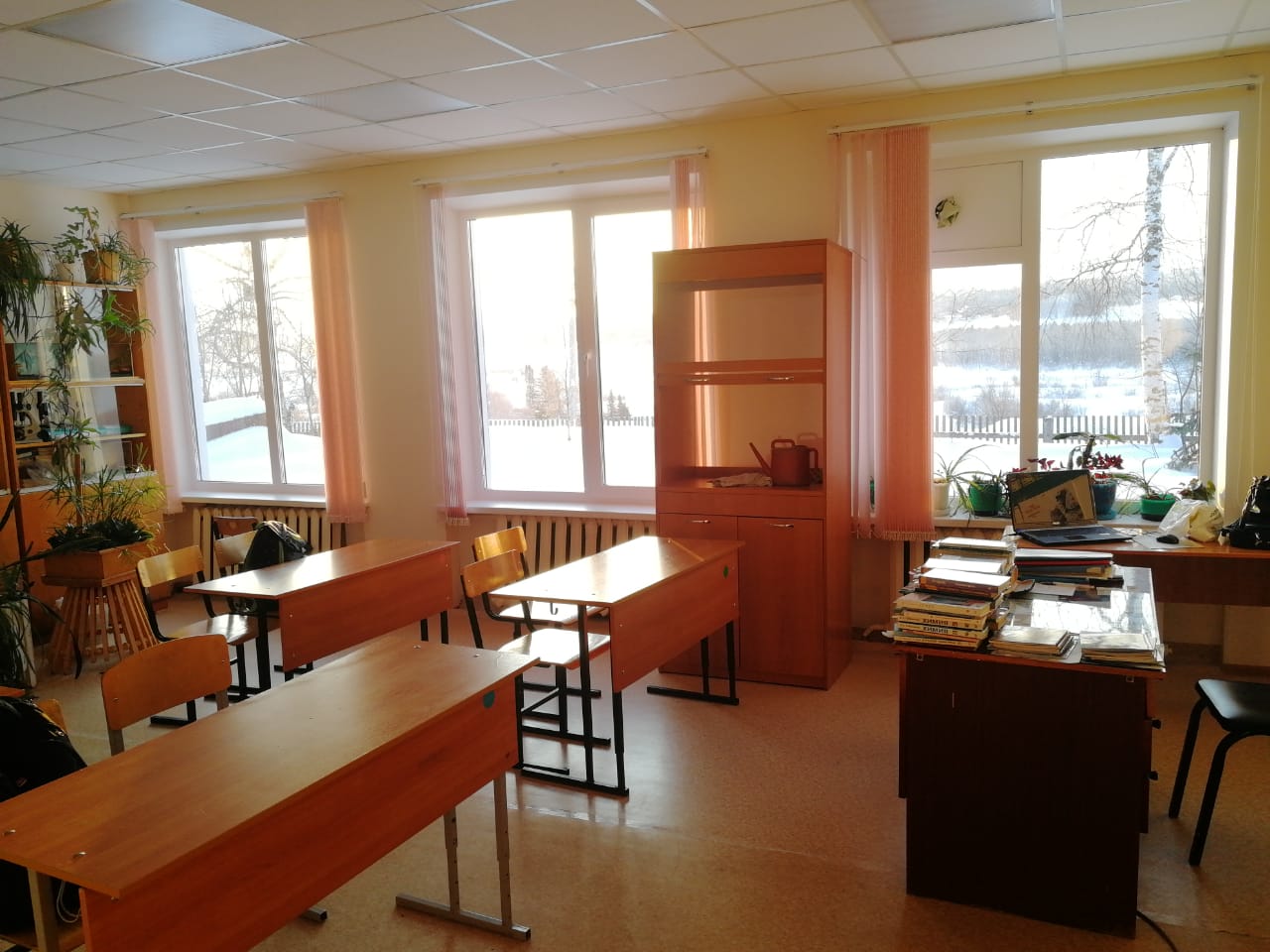 2018 год – 6,5 млн.руб.

МКОУ Березовская СОШ
МКОУ Бажинская ООШ
МКОУ Чудиновская ООШ
МКОУ Мало-Томская СОШ
2019 год – 7 млн. руб.
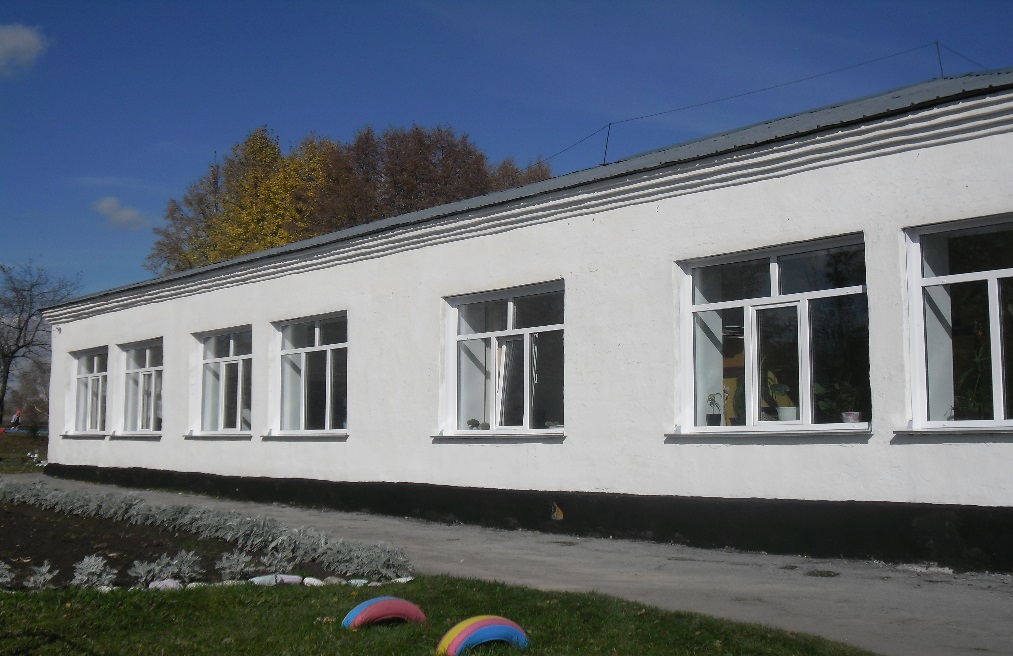 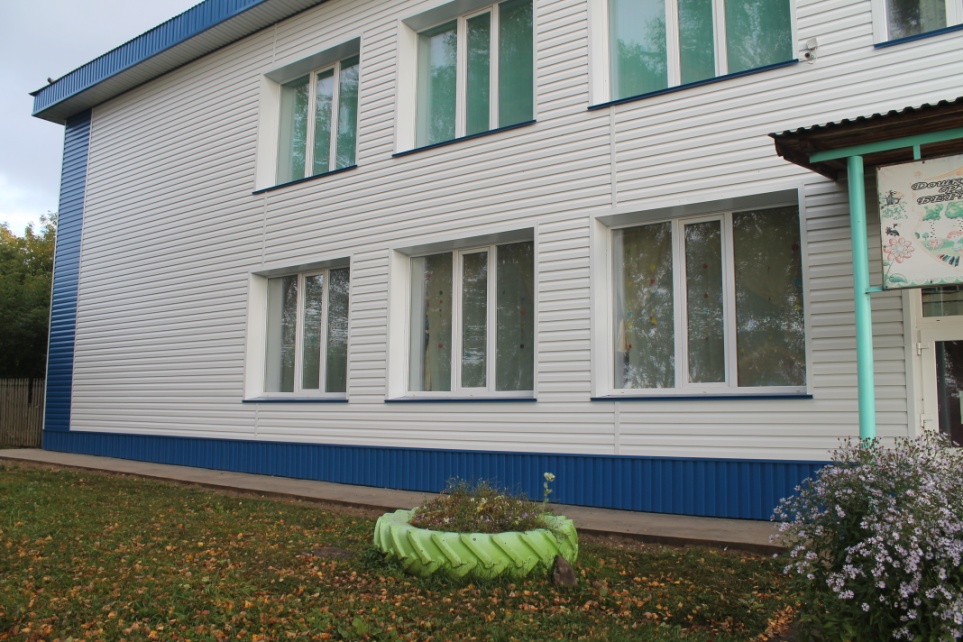 Капитальные ремонты в ОУ: 
-систем отопления, 
-электропроводки, 
полов, 
кровель,
-укрепление фундаментов, 
-утепление зданий и др.
Конкурс социально значимых проектов
2018 год
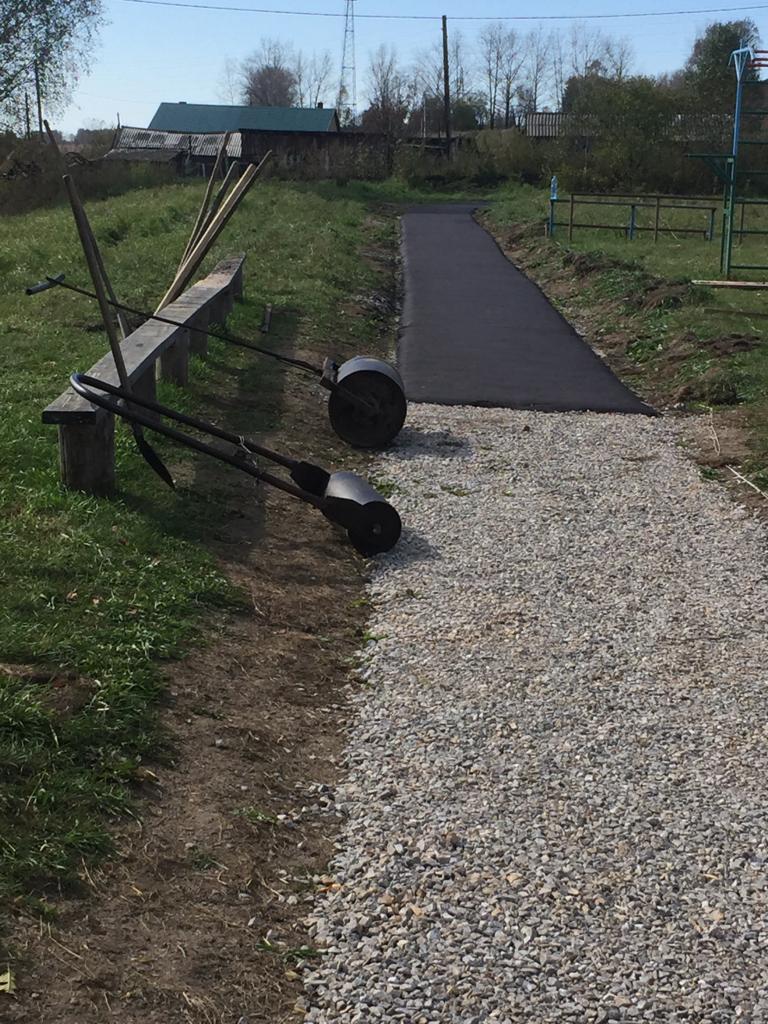 2019 год
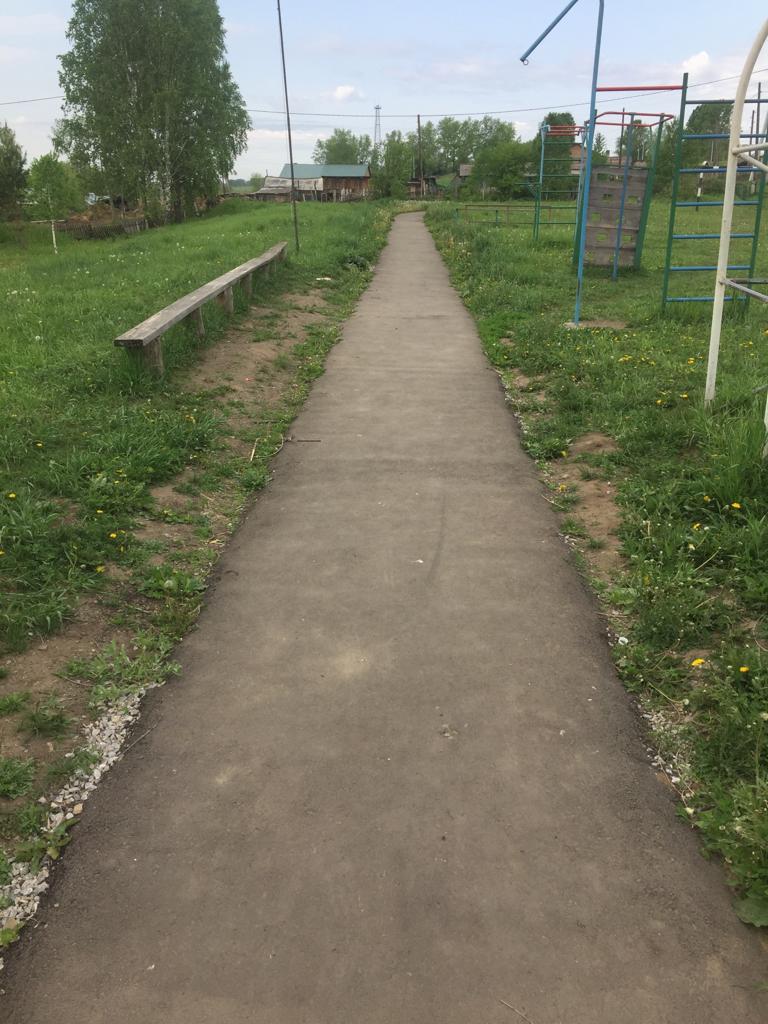 Замена окон в школьном музее Берёзовской СОШ
МКОУ Никоновская СОШ
МКОУ Берёзовская СОШ
Территории образовательных организаций
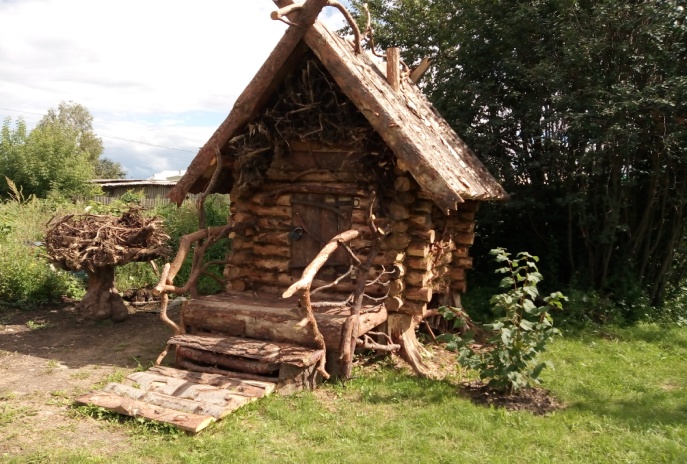 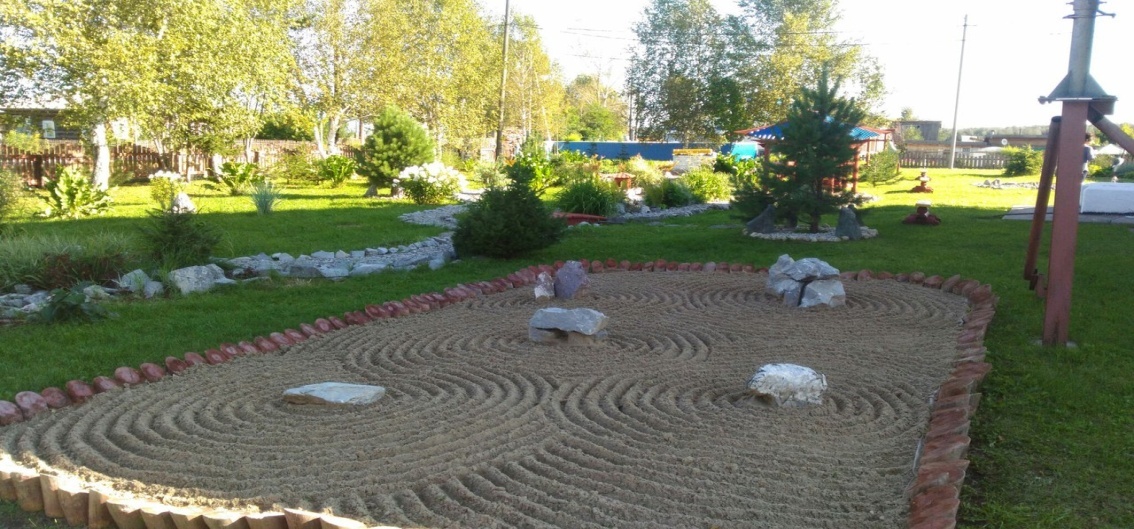 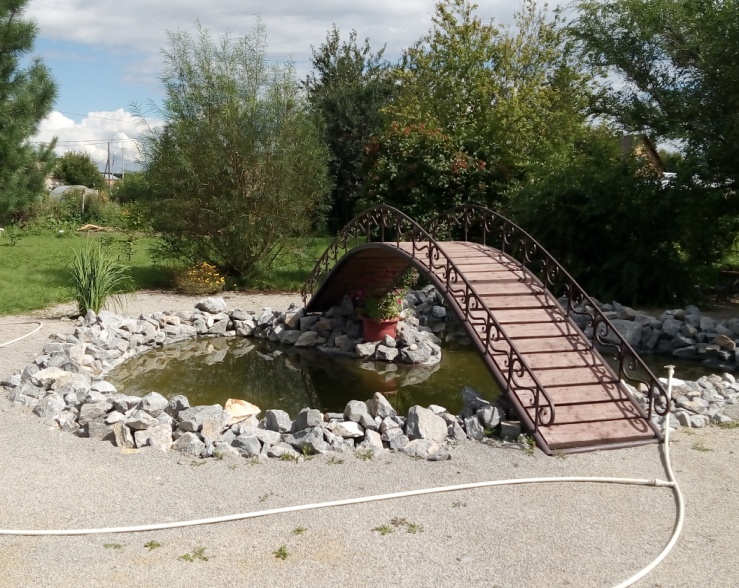 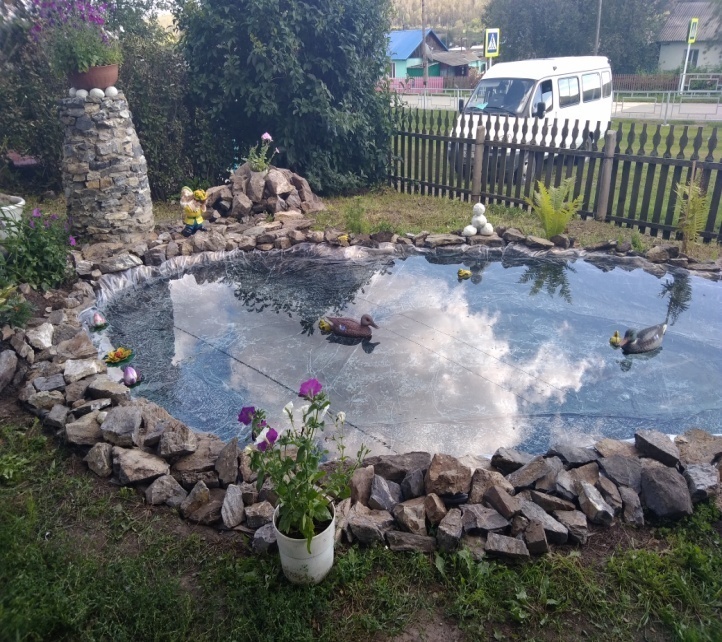 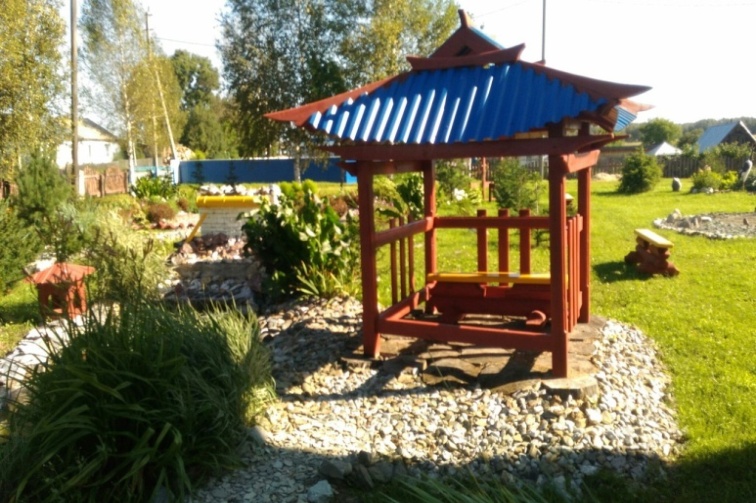 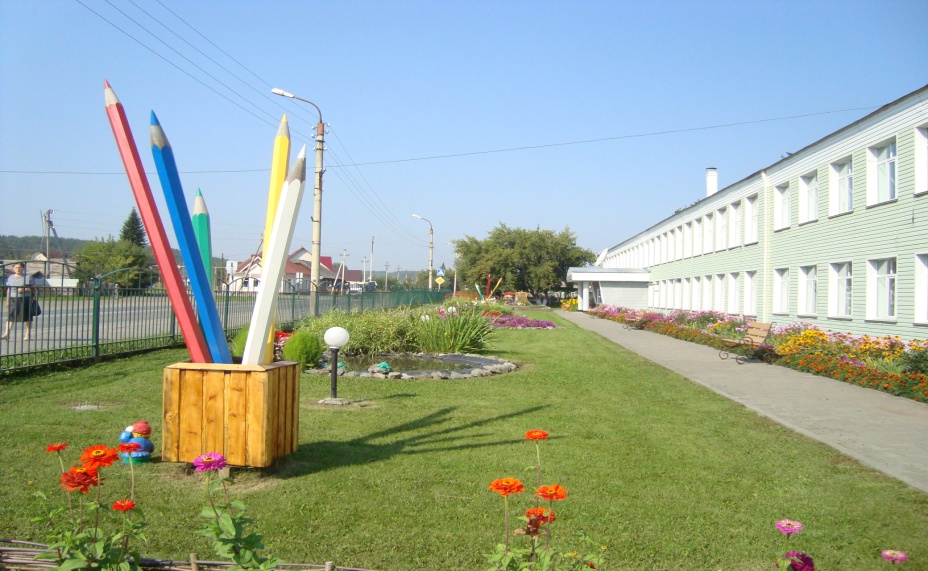 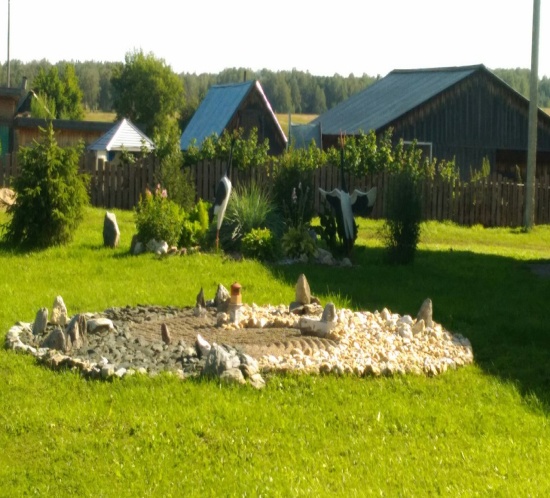 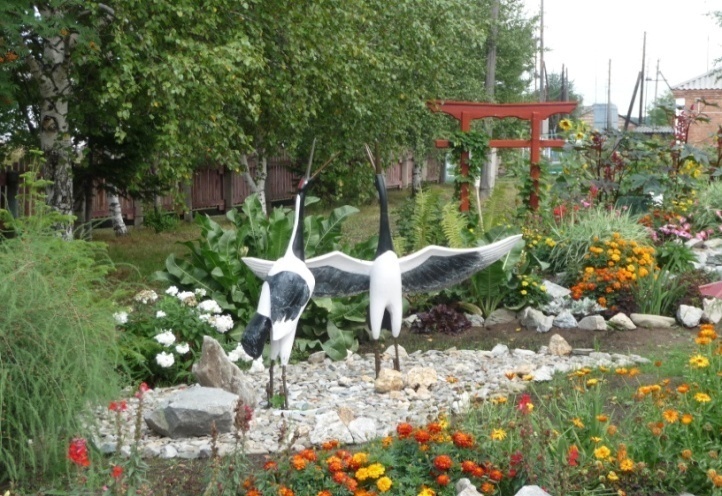 Дошкольное образование
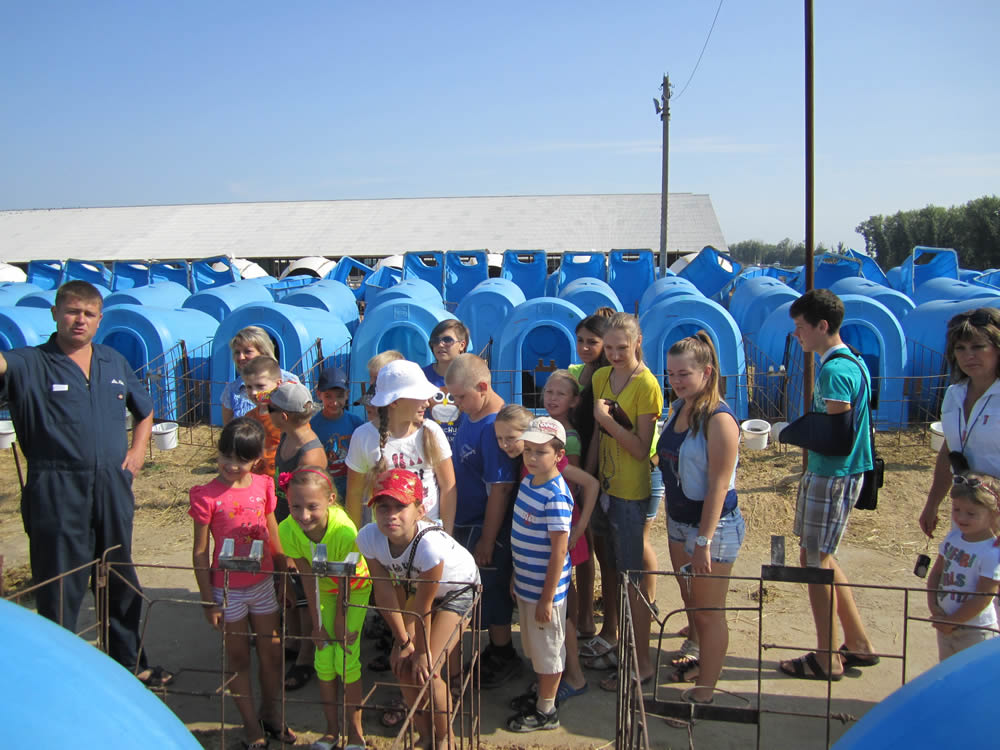 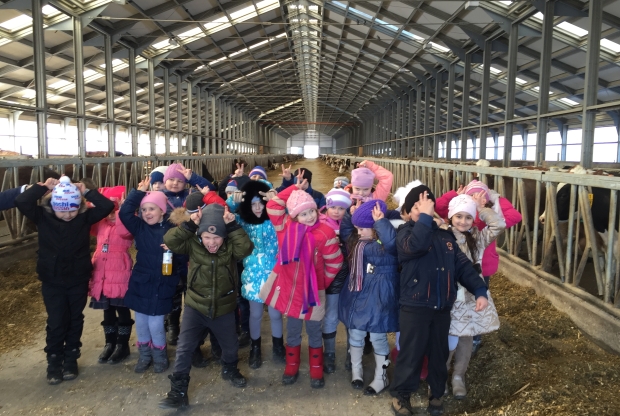 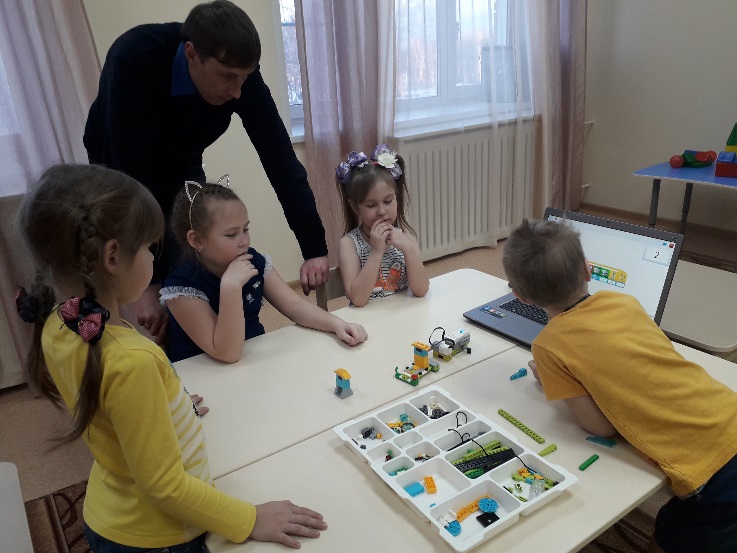 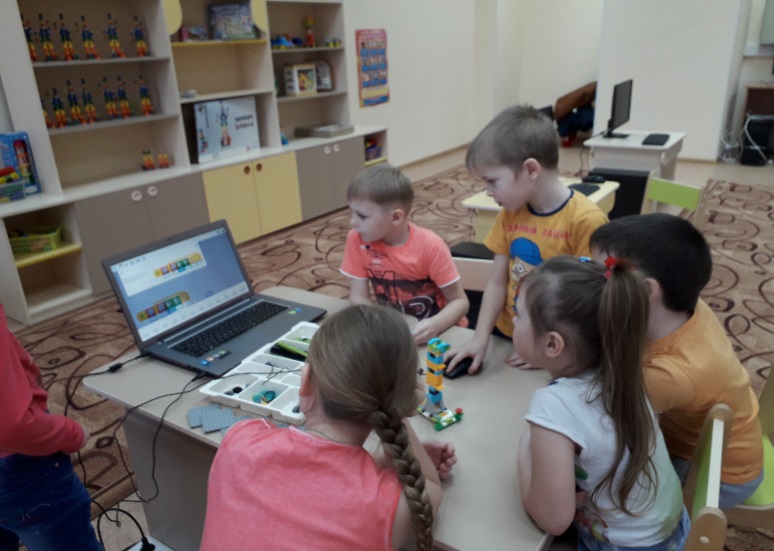 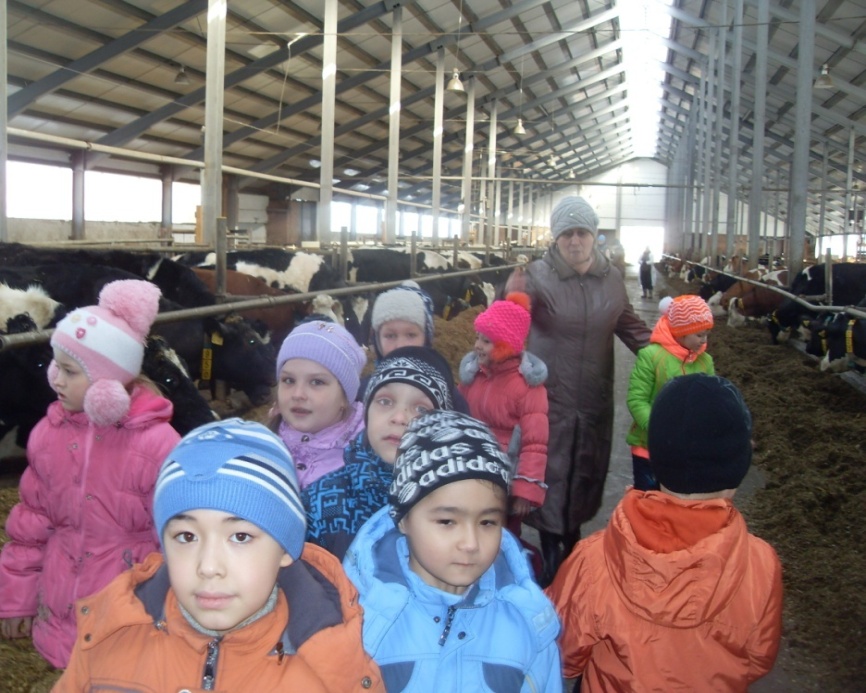 Специализированные классы
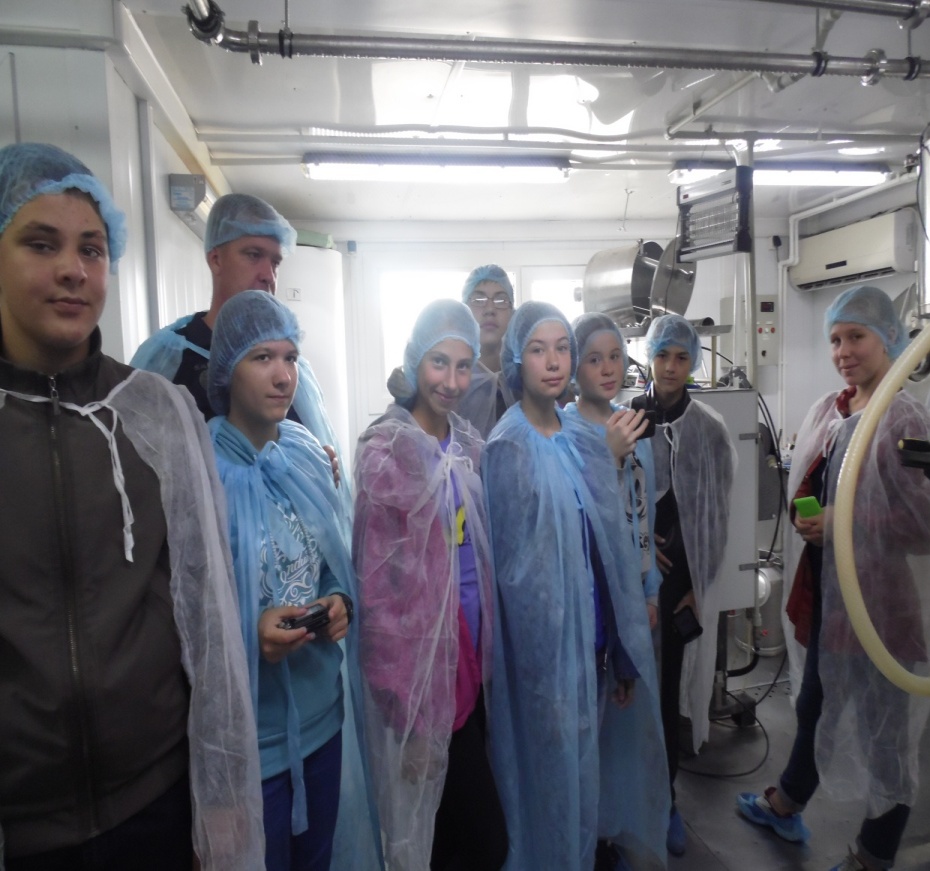 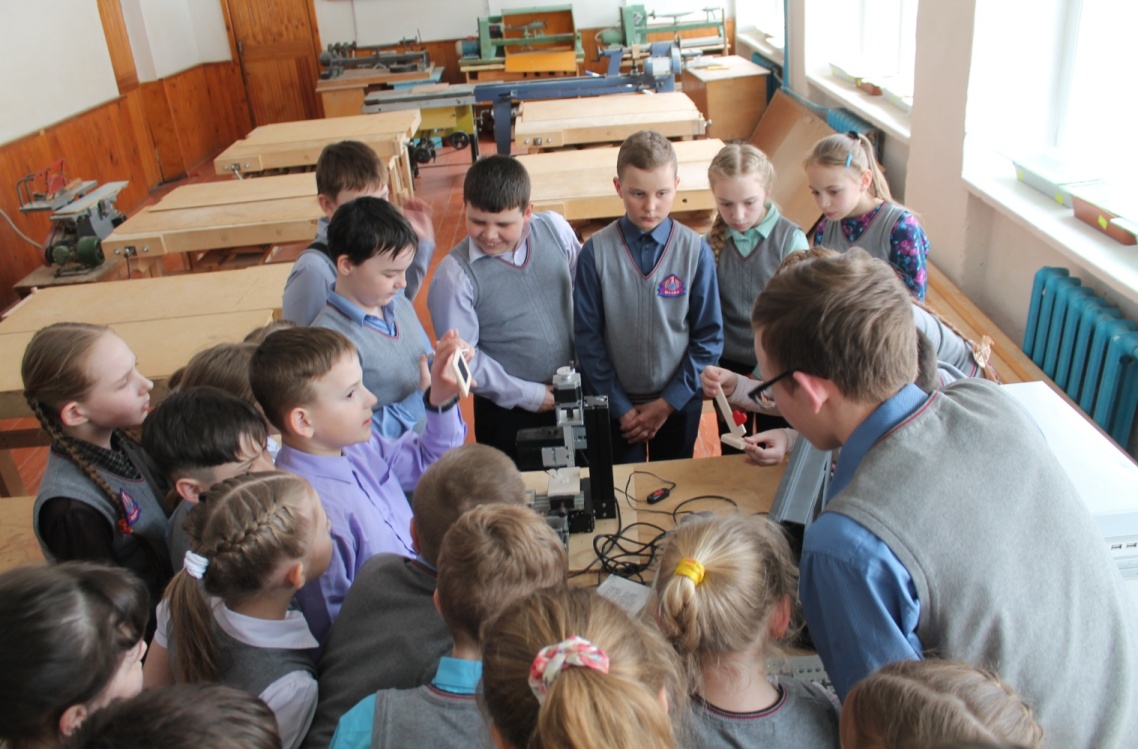 Аграрные классы
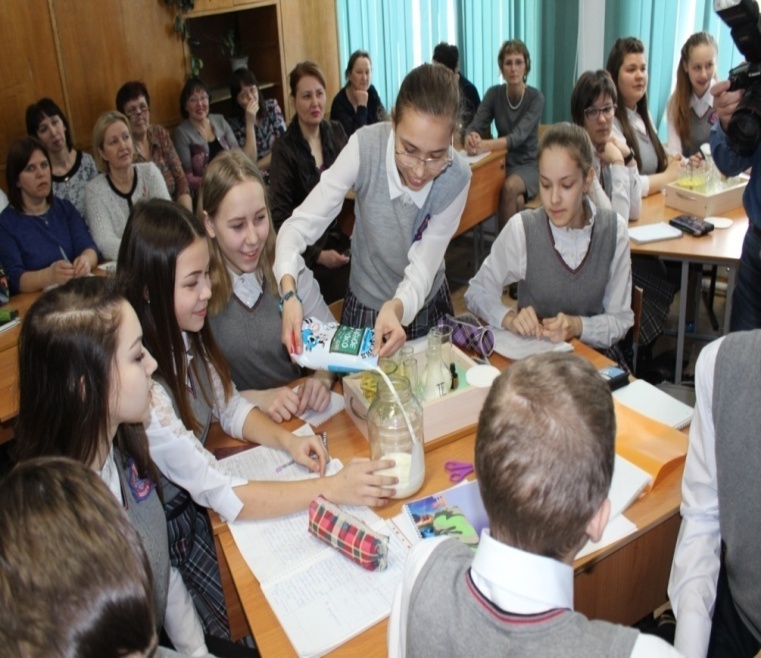 Инженерные классы
7
[Speaker Notes: Производственная практика на предприятии ЭкоНивы для 25 учащихся]
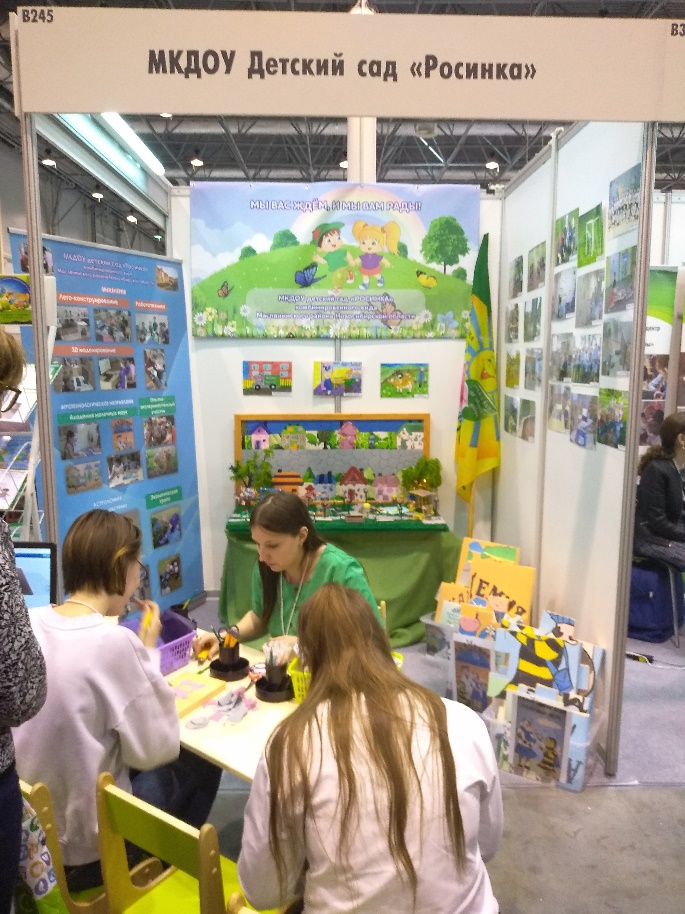 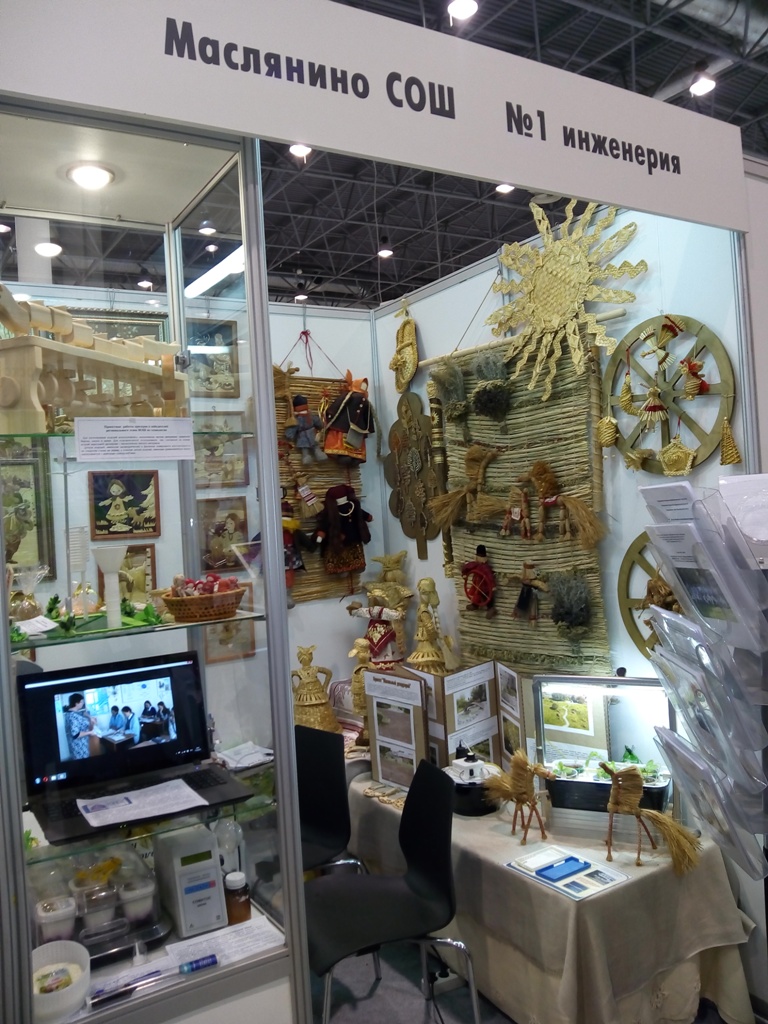 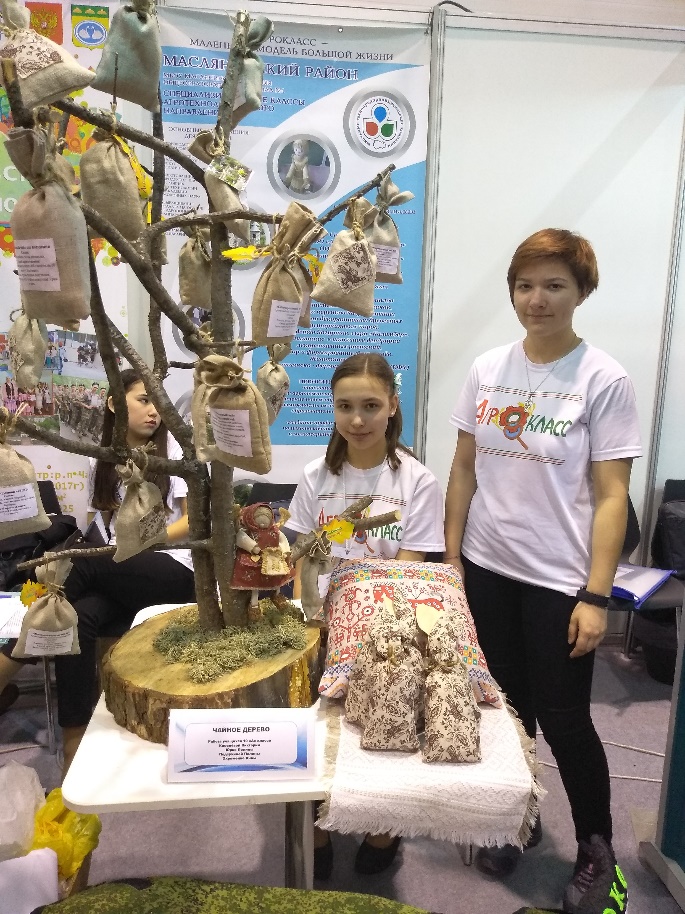 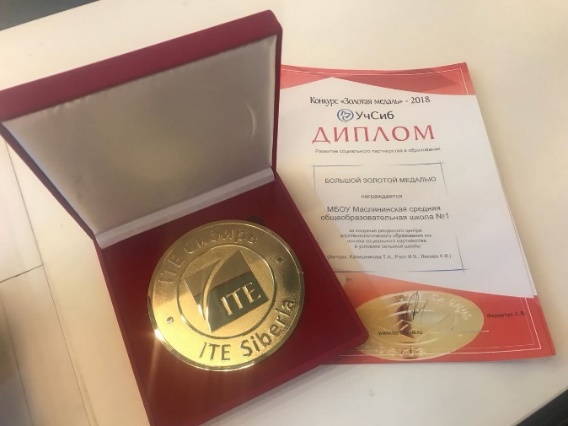 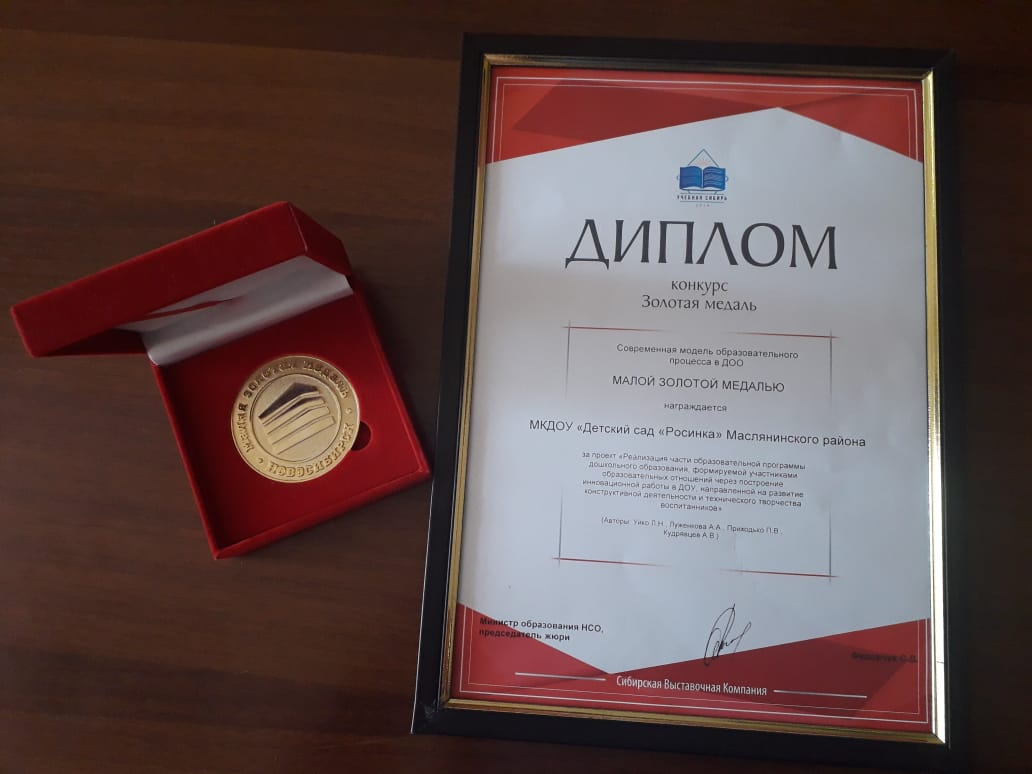 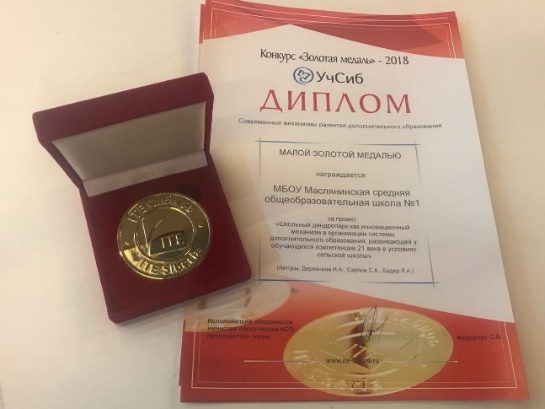 УчСиб - 2017
УчСиб - 2018
УчСиб - 2019
Маслянинский межрайонный аграрный лицей
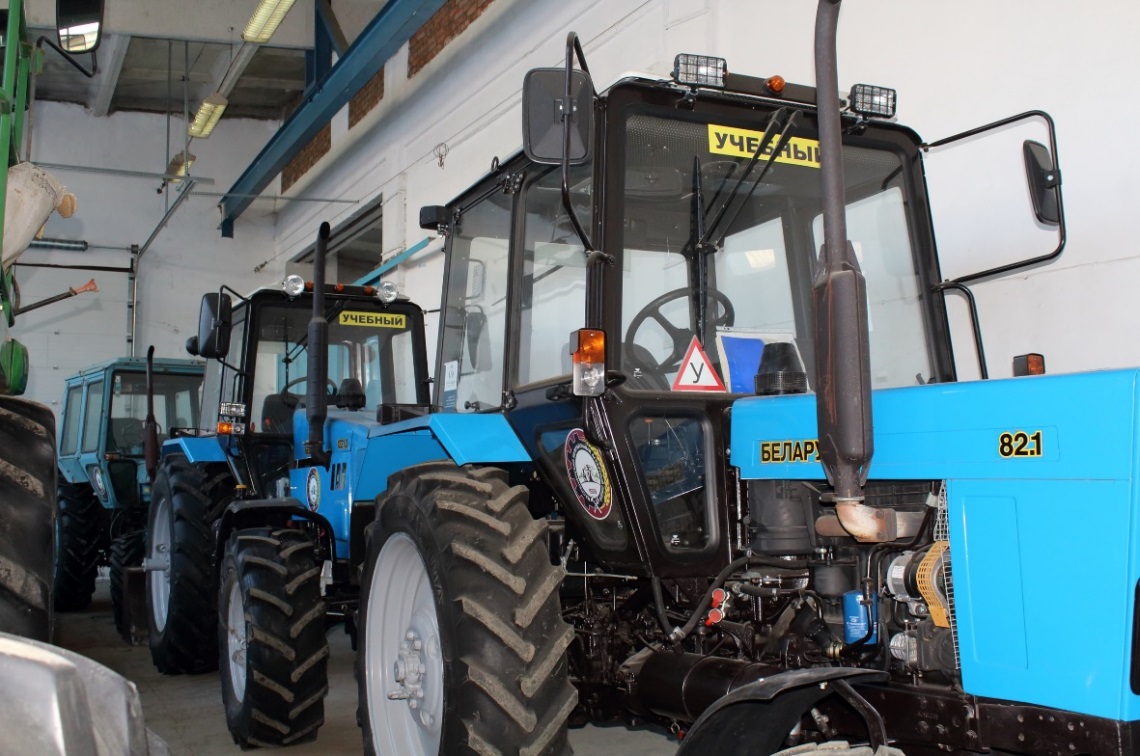 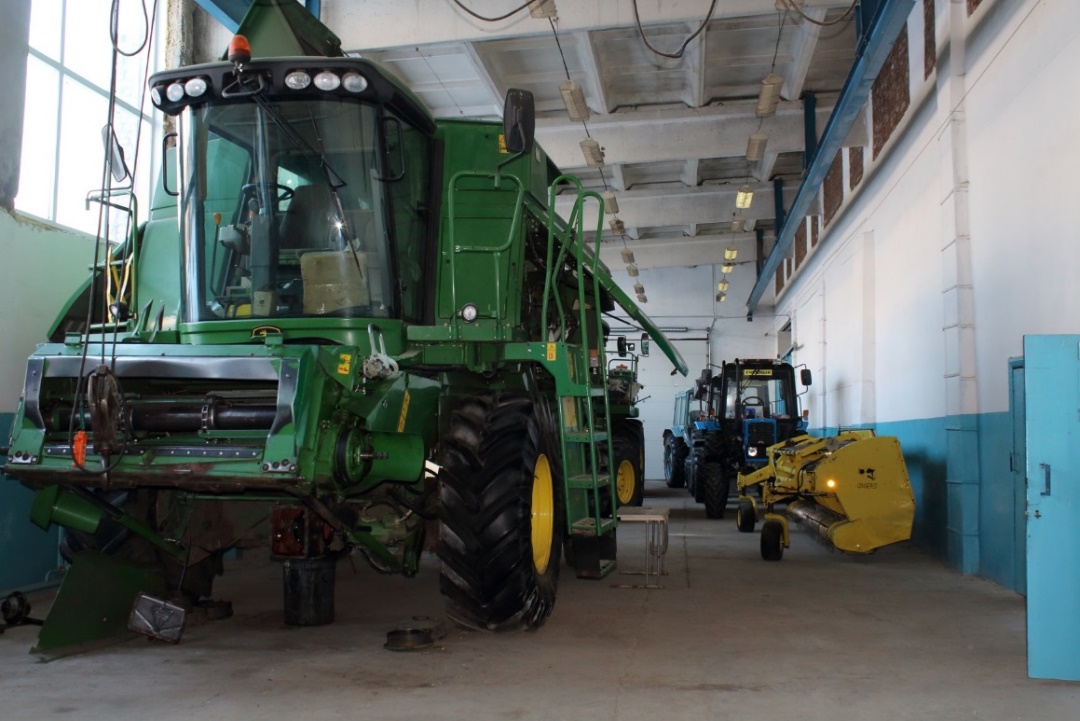 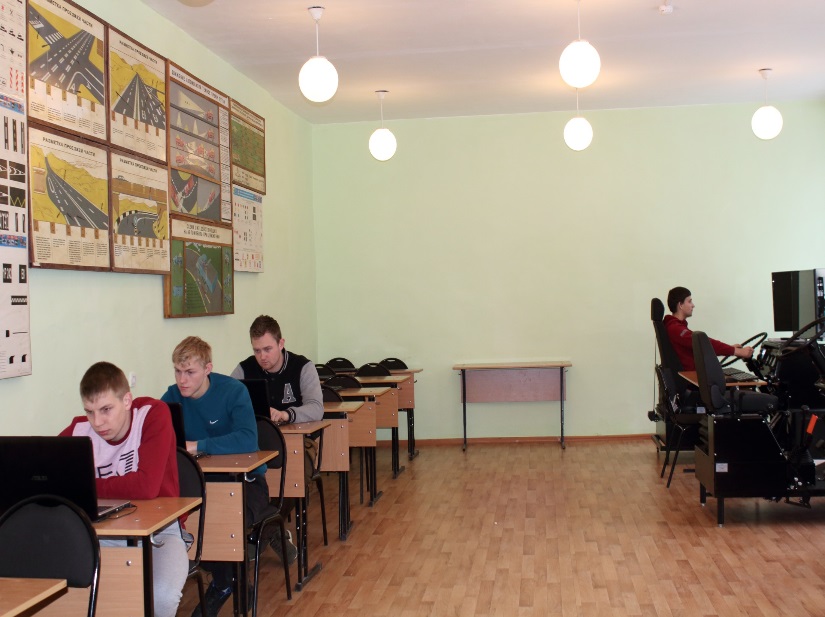 9
МБОУ ДО «Спортивная школа Маслянинского района»
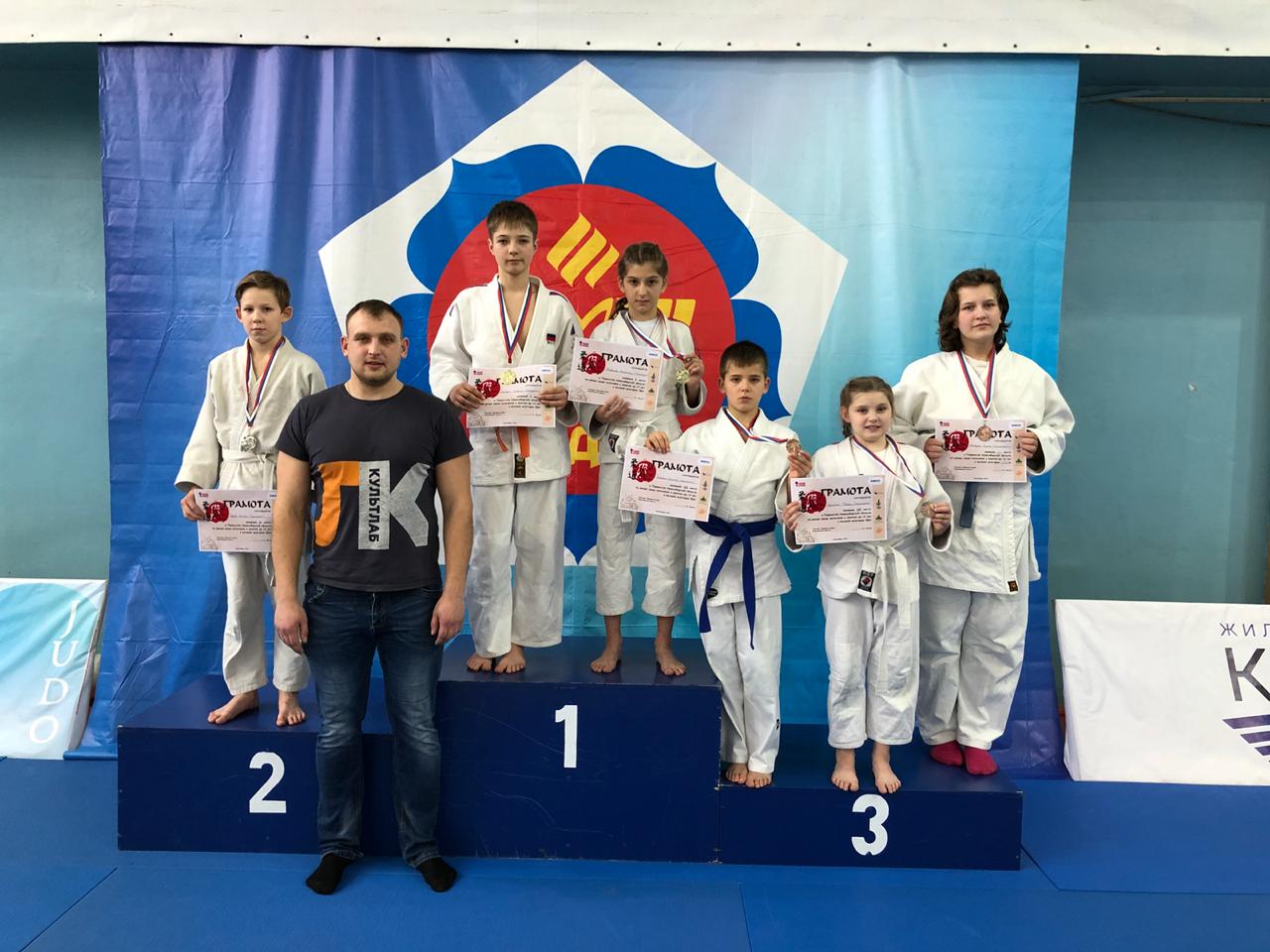 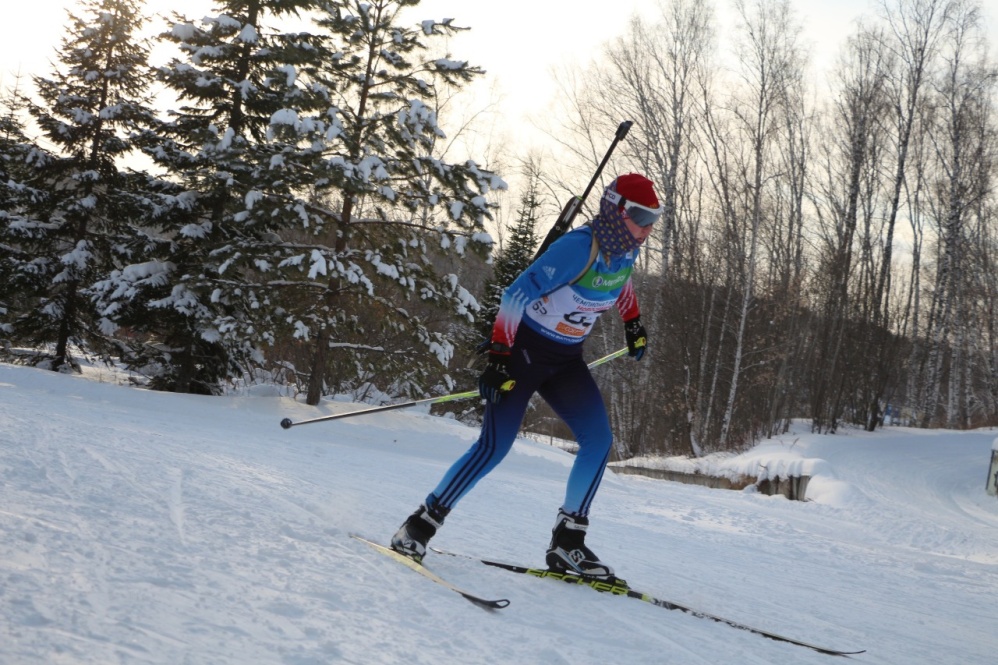 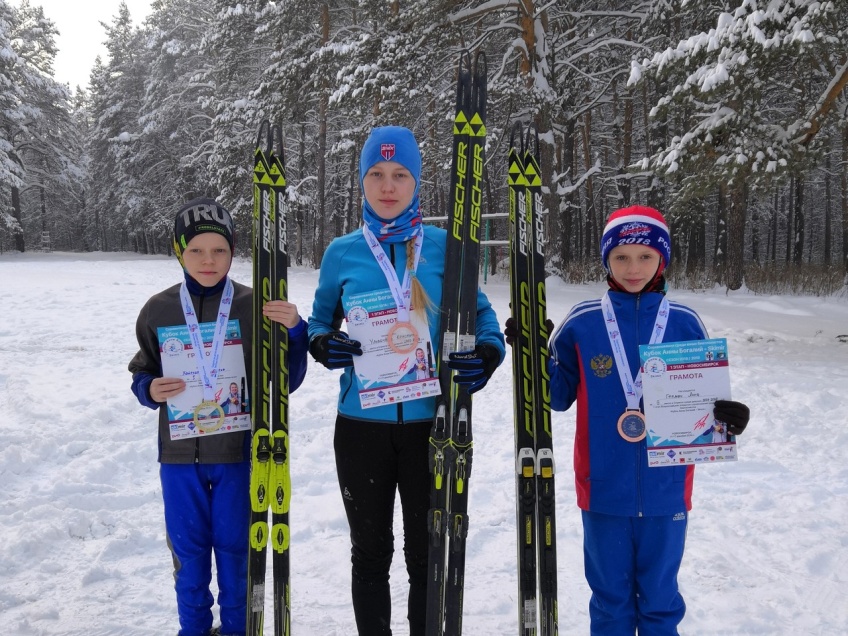 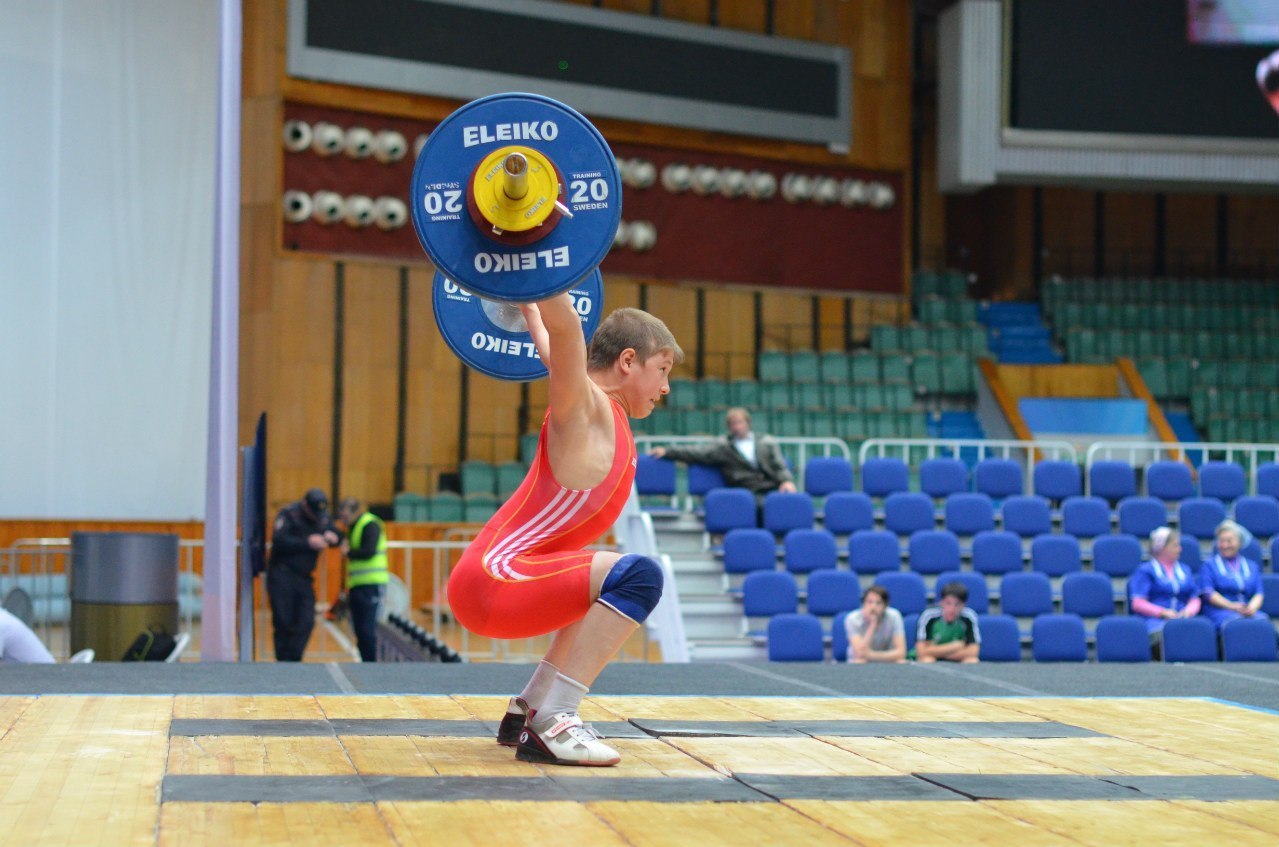 7 отделений:
- тяжёлая атлетика,
- бадминтон, 
- баскетбол, 
- волейбол, 
- дзюдо, 
- лыжные гонки, 
- мини-футбол
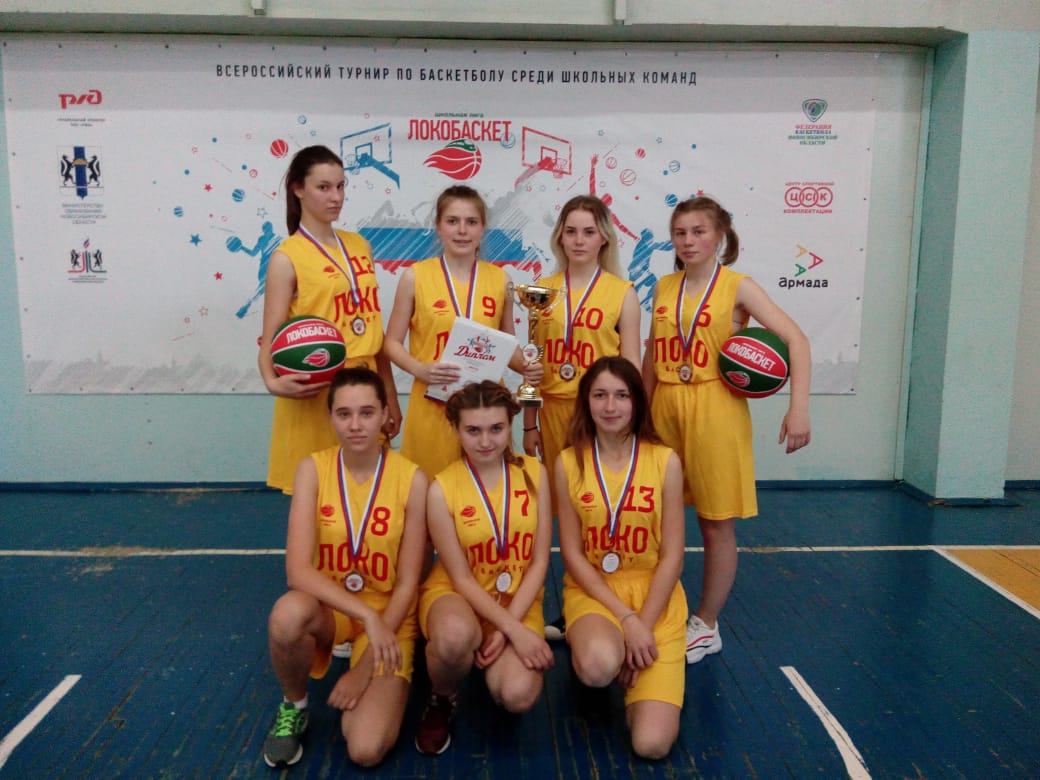 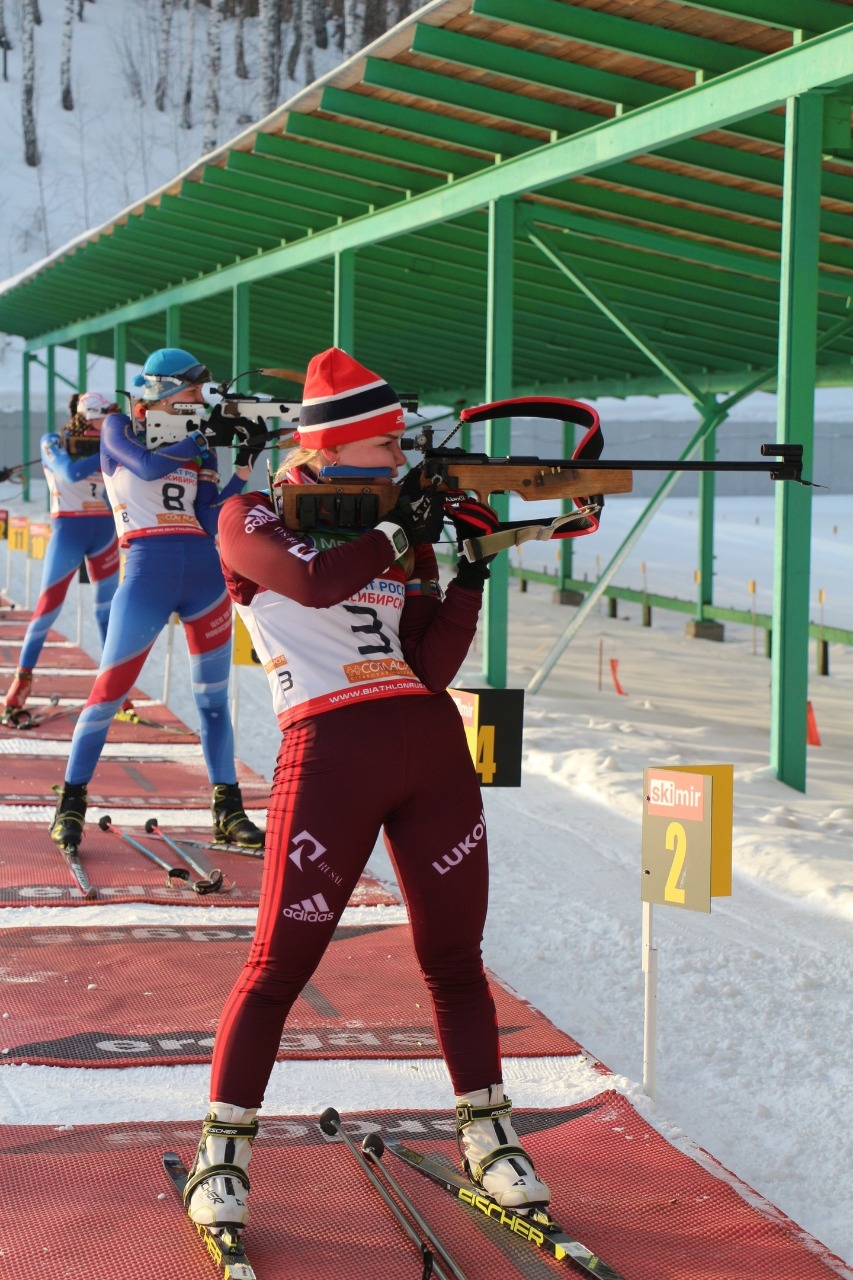 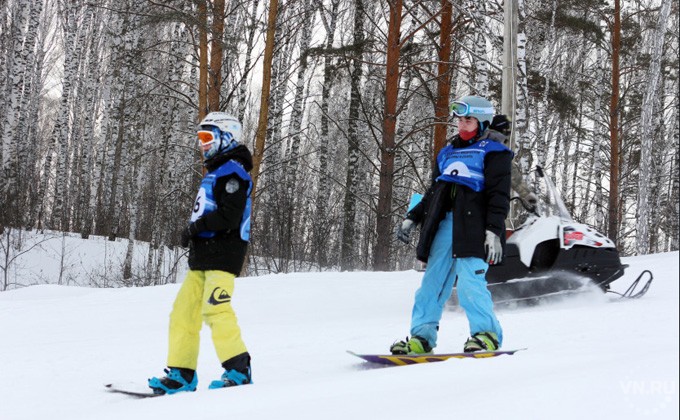 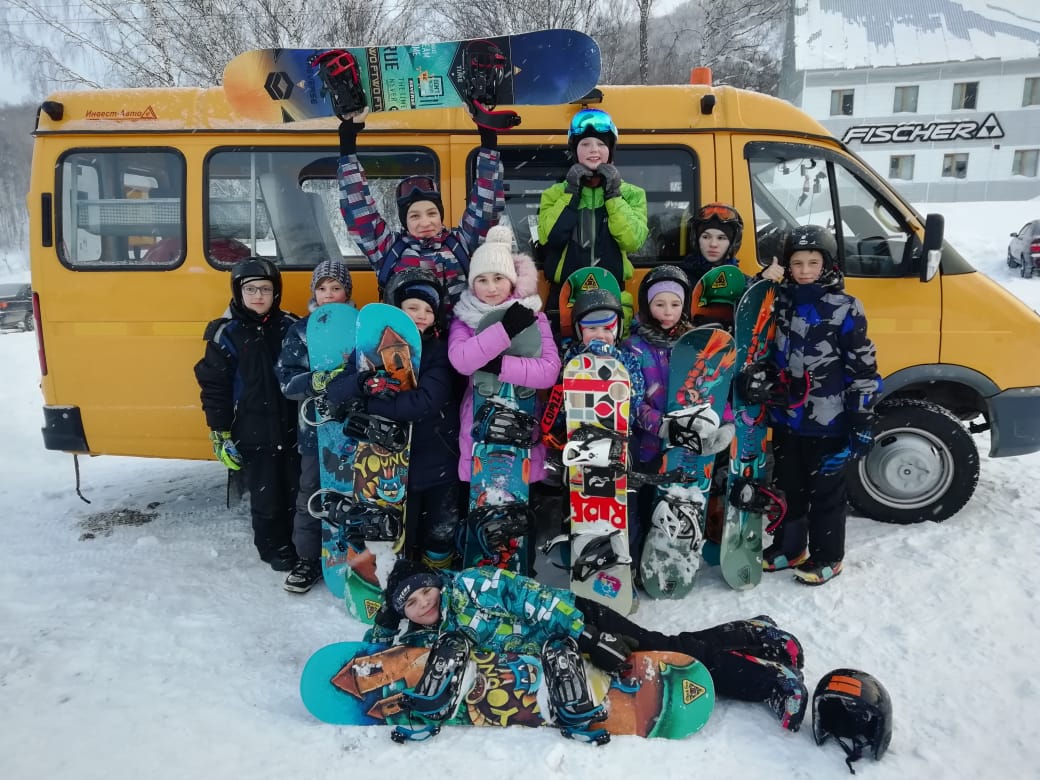 Сноуборд
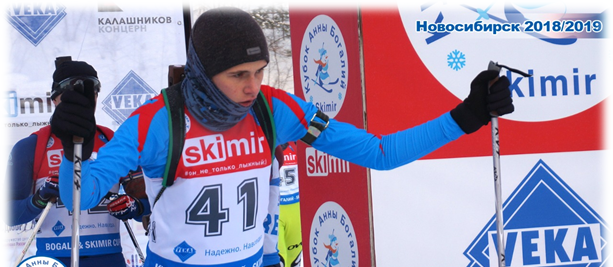 Биатлон
Спортивно- развлекательный парк для детей и молодежи Маслянинского района
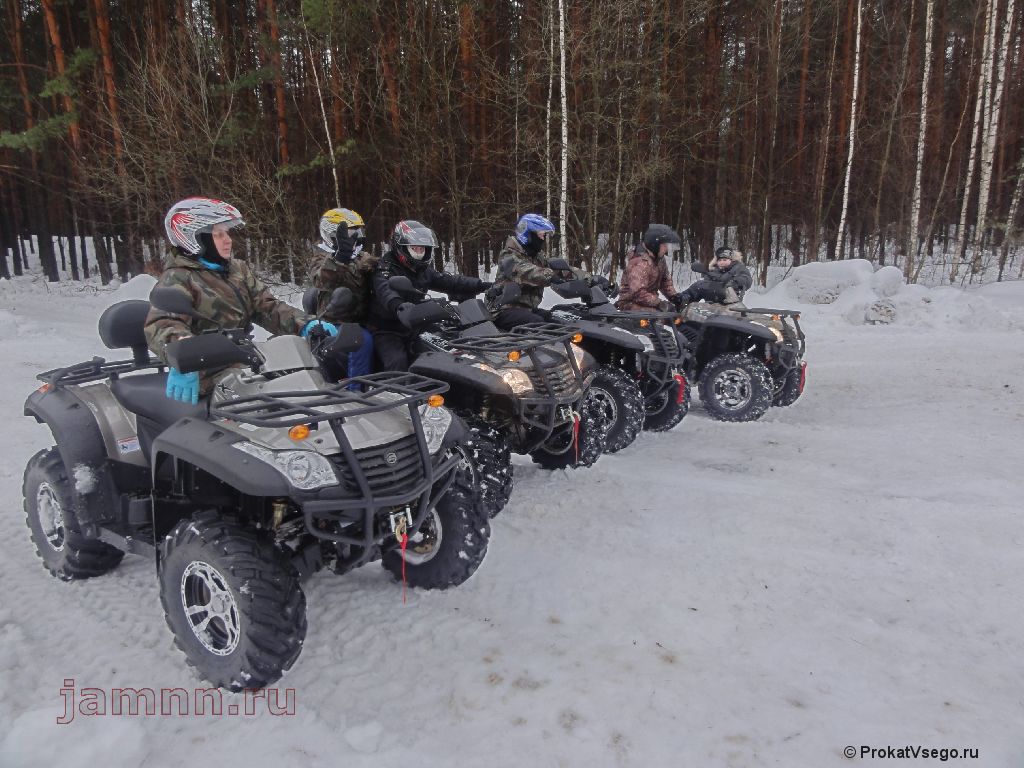 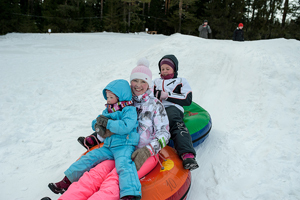 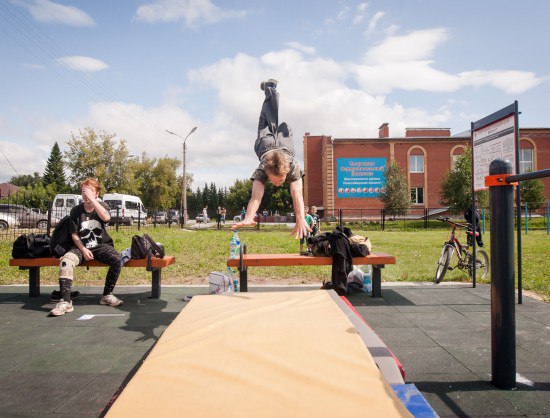 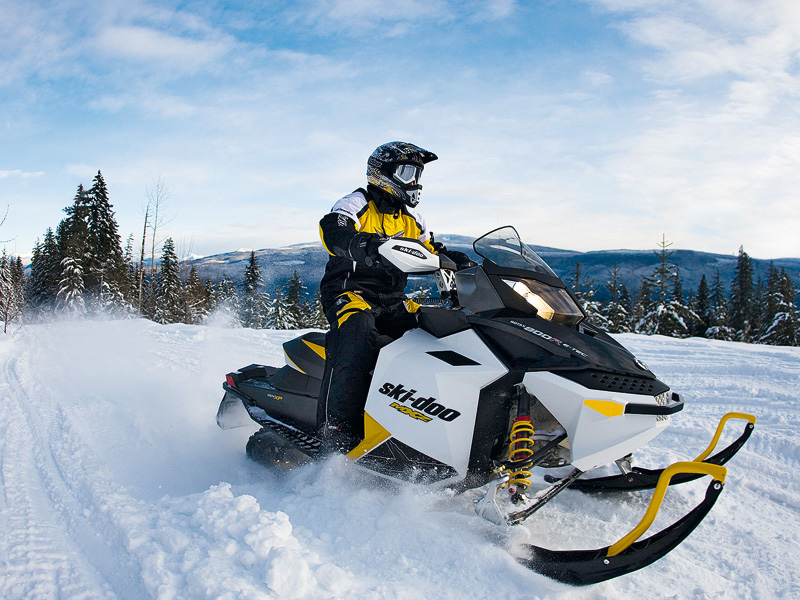 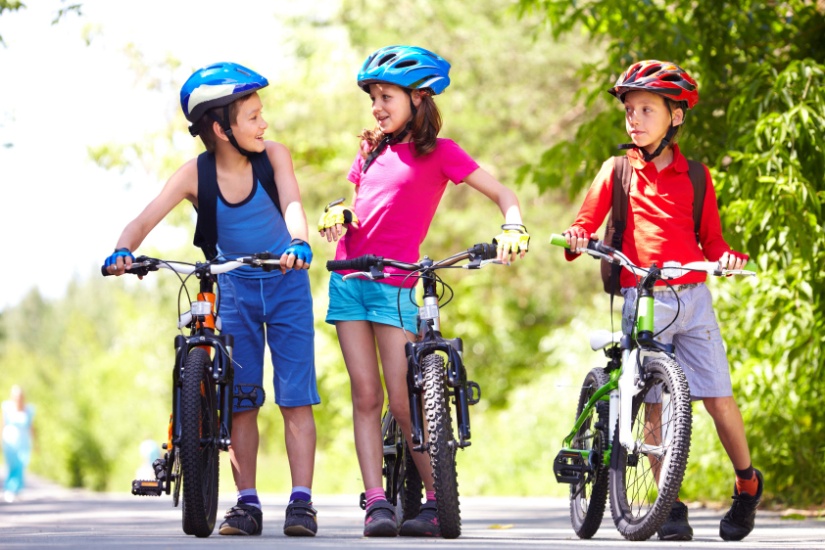 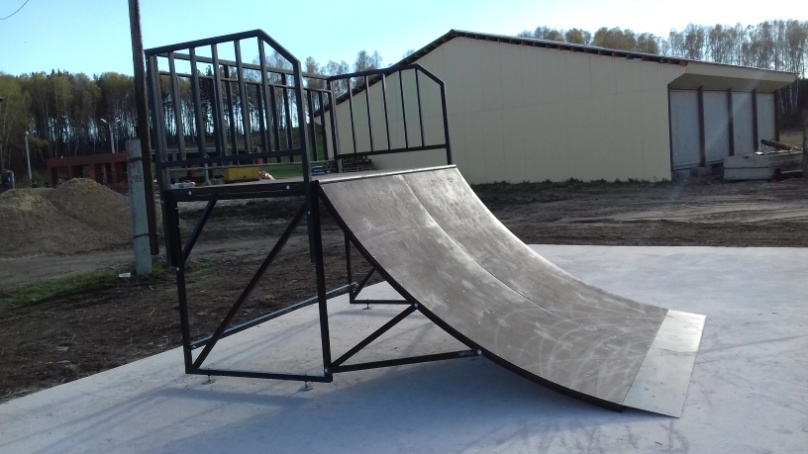 Культурно - досуговый центр
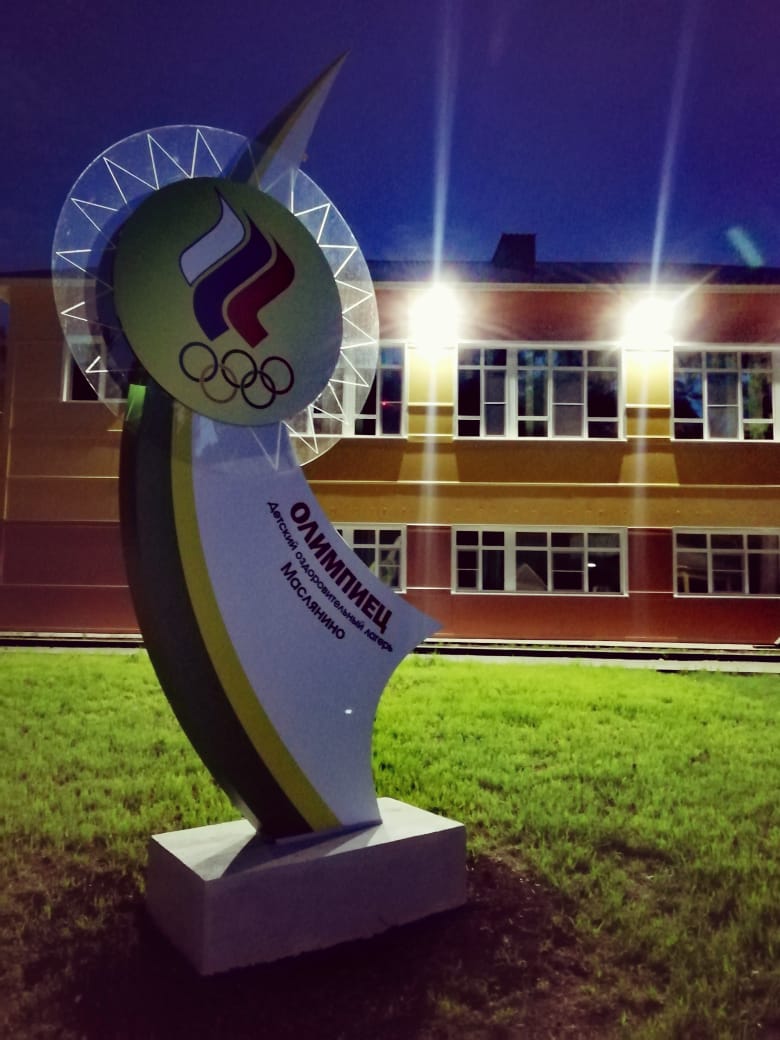 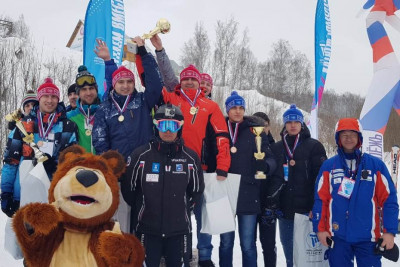 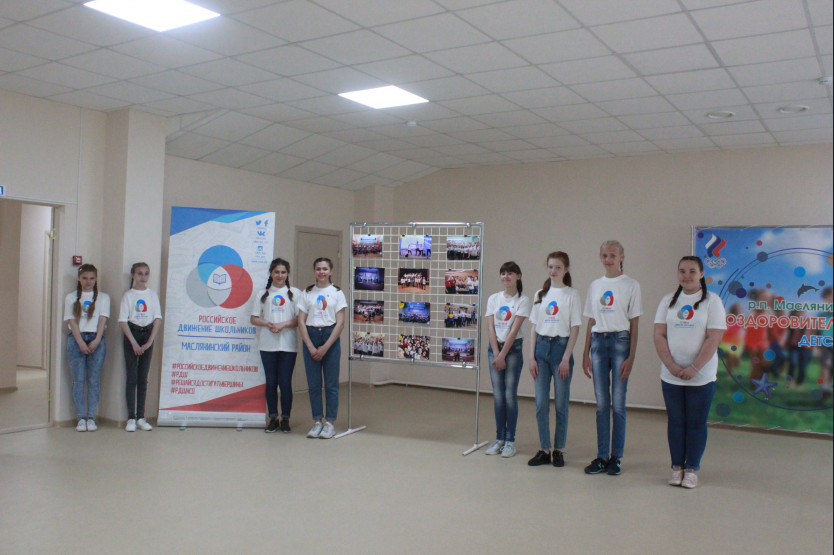 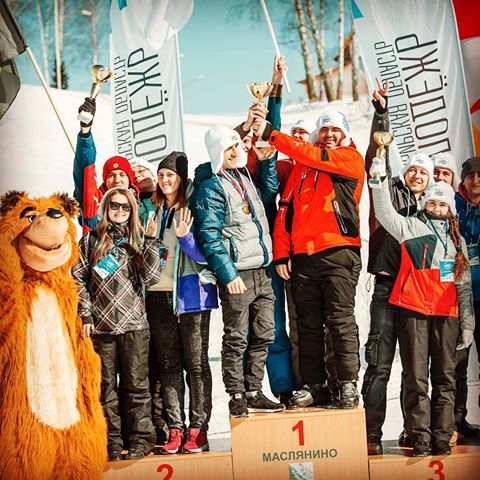 Спасибо за внимание!